Unit 3- My friends
Lesson 4: Communication
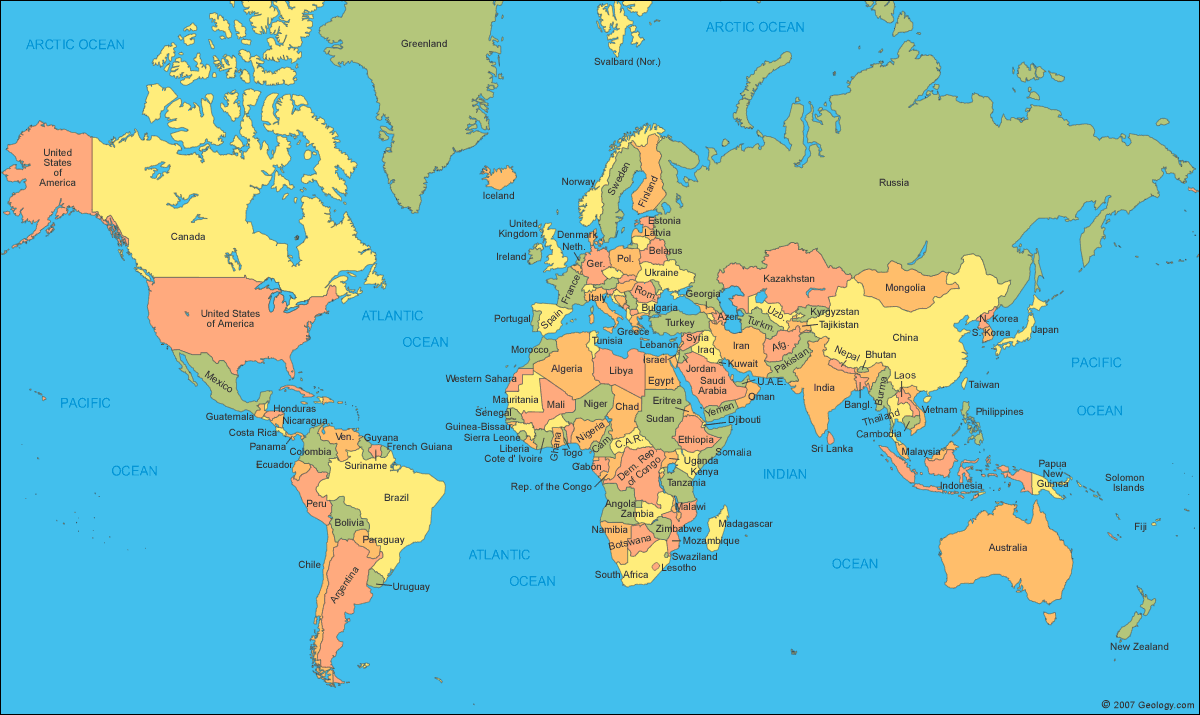